Взаимодействие государства и бизнеса в развитии ESG-повестки: сложные вопросы и практика решения
Богатова Евгения Роменовна, к.э.н., генеральный директор компании «Русское Золото Инвест»,  председатель Контрольно-ревизионной комиссии Российского Союза промышленников  и предпринимателей, академик Международной академии менеджмента, член Попечительского Совета ESG бизнес-клуба РАНХиГС
Основные вопросы лекции
Понятия устойчивого развития, КСО, ESG, ответственного ведения бизнеса
Основные этапы развития ESG-повестки в России
Взаимодействие бизнеса и государства в развитии ESG-повестки: логика, виды, формы, практика
Сложные вопросы взаимодействия бизнеса и государства в ESG-повестке
Вызовы и возможности для малых и средних предприятий в ESG-повестке
Ключи к успеху компании в ESG-повестке
Полезные источники информации
Понятия и их соотношение
Устойчивое развитие (УР) 
Корпоративная социальная ответственность (КСО)
Ответственное ведение бизнеса (ОВБ), ответственные инвестирование и банкинг
ESG – экологическая, социальная ответственность бизнеса и качество управления
ESG+   - ESG плюс климатическая повестка
Метрики устойчивого развития и ESG
ESG-финансы
ESG-трансформация бизнеса, регионов, стран, планеты
Цели устойчивого развития (ЦУР)
Смысловые блоки ЦУР
Блок People (Люди) –ликвидация нищеты (1), ликвидация голода (2),  хорошее здоровье и благополучие (3),  качественное образование (4), гендерное равенство (5)                      
Блок Planet (Планета) – чистая вода и санитария (6), недорогостоящая и чистая энергия (7), ответственное потребление и производство (12), борьба с изменениями климата (13), сохранение морских экосистем (14), сохранение экосистем суши (15)
Блок Prosperity  (Процветание и благополучие) – достойная работа и экономический рост (8),  индустриализация, инновации, инфраструктура (9), уменьшение неравенства (10), устойчивые города и населенные пункты (11)                            
Блок Peace and Partnership   (Партнерство ради мира) -   мир, правосудие и эффективные институты (16),  партнерство в интересах устойчивого развития (17)
Задачи в области УР, которые ставили перед собой компании в 2021 – 2022 годах, % (материалы опросов РСПП)
Результаты исследования, проведённого Российским Союзом промышленников и предпринимателей на основе опроса компаний (май 2022 г. и март 2023 г.), и анализа корпоративных нефинансовых отчётов, выпущенных в 2021–2022 гг. показывают, что  в качестве приоритетных ЦУР ООН – 2030 более 50% компаний отмечают 11 целей, которые также коррелируются с национальными целями развития России.
Среди них: ЦУР 3 «Хорошее здоровье и благополучие», ЦУР 4 «Качественное образование», ЦУР 6 «Чистая вода и санитария», ЦУР 7 «Недорогостоящая и чистая энергия», ЦУР 8 «Достойная работа и экономический рост», ЦУР 9 «Индустриализация, инновации и инфраструктура», ЦУР 11 «Устойчивые города и населённые пункты», ЦУР 12 «Ответственное потребление и производство», ЦУР 13 «Борьба с изменениями климата», ЦУР 15 «Сохранение экосистемы суши», ЦУР 17 «Партнёрство в интересах устойчивого развития».
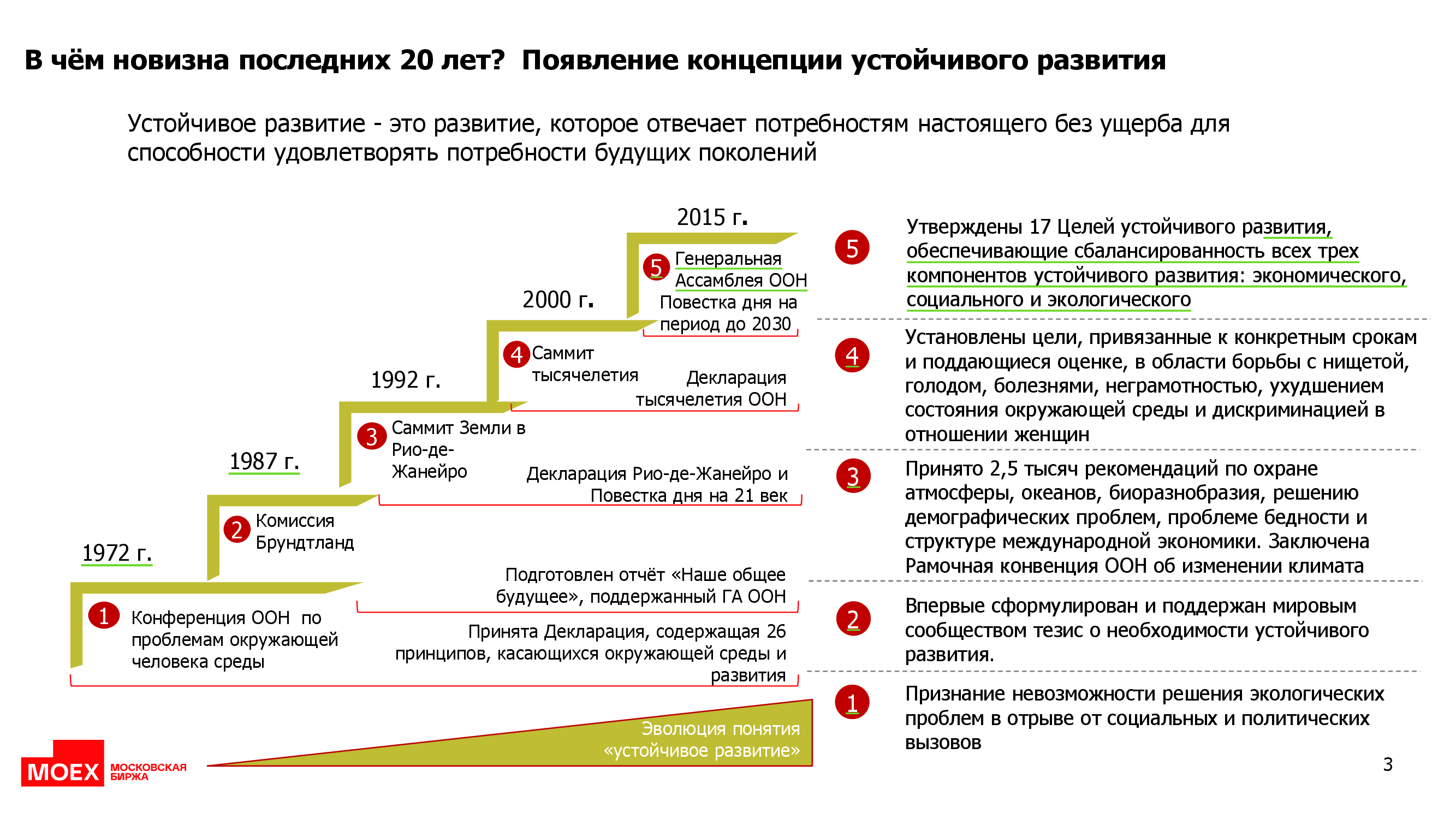 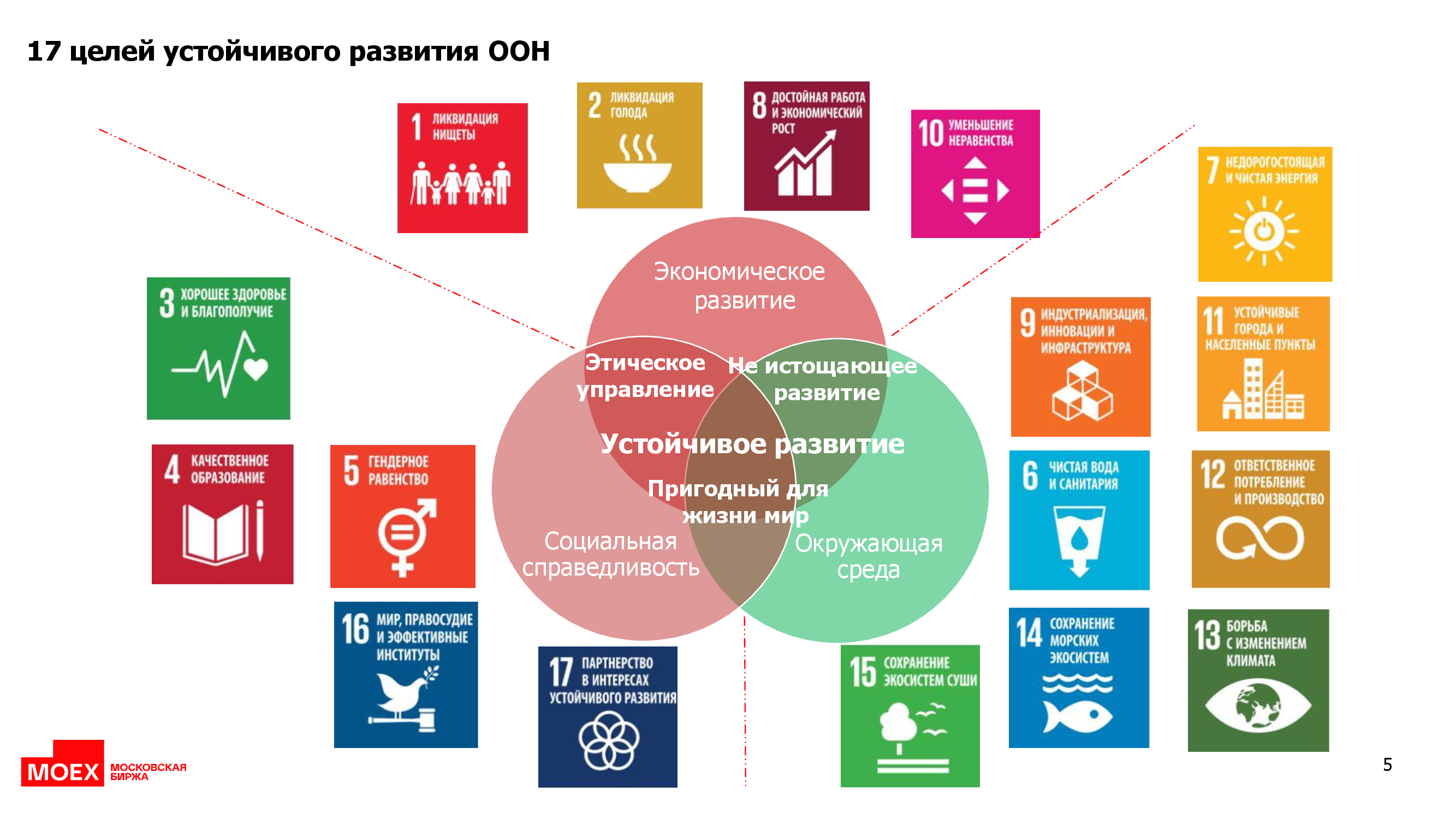 Понятие корпоративной социальной ответственности ( КСО)
Корпоративная социальная ответственность (КСО) — это сложная система
ответственности владельцев бизнеса  и компаний перед представителями заинтересованных  сторон за результаты ведения бизнеса, которые выражаются в экономической  эффективности и создании стратегической ценности компании за счет:
1) управления и регулярных мероприятий по предотвращению,
минимизации и ликвидации нефинансовых рисков (социальных,
экологических, юридических, технологических, политических и других);
2) управления и осуществления регулярных социальных инвестиций в те
области, где это необходимо, с целью обеспечения устойчивого развития как
самой организации, так и территории ее присутствия;
3) управления и регулярной работы над выстраиванием и поддержанием
отношений с заинтересованными сторонами (с сотрудниками компании,
подрядчиками, субподрядчиками, обществом, представителями органов
власти, инвесторами и др.);
4) соблюдения международного/местного законодательства, корпоративного
кодекса поведения и этических стандартов.
Корпоративная социальная ответственность (КСО) vs ESG
Корпоративная социальная ответственность
ESG
Корпоративная социальная ответственность – концепция деятельности и сама деятельность бизнеса, в соответствии с которыми организации в своей работе учитывают интересы общества (заинтересованных сторон), возлагая на себя ответственность за влияние на общество в целом и заинтересованные стороны
ESG как удачный термин, конкретизирующий концепцию  ответственности бизнеса 
ESG — факторы, риски и возможности, связанные с окружающей средой (в том числе экологические, и связанные с изменением климата), обществом (социальные) и корпоративным управлением.
ESG как термин, обозначающий систему метрик для оценки достижений показателей в соответствующих областях (экология, социальная сфера, управление)
Ответственное ведение бизнеса
В 2023-24 гг.  очень четко прослеживается тенденция меньшего употребления термина ESG, учащение и все большее распространение термина ответственного ведения бизнеса (ОВБ).
Ответственное ведение бизнеса – общепринятый в мировой практике термин, отражающий все основные аспекты ведения бизнеса в интересах устойчивого развития.
Ответственное ведение бизнеса
Стандарты ответственного ведения бизнеса (ОВБ) - это набор норм и рекомендаций международных организаций и бизнес-объединений, направленных на соблюдение законодательных норм в таких областях, как справедливая конкуренция, соблюдение условий труда, уплата налогов, борьба с коррупцией, защита прав человека и окружающей среды. Эти стандарты описывают ответственное отношение компании ко всем, на кого влияет ее деятельность - партнерам, поставщикам, клиентам, сотрудникам.
Ответственное ведение бизнеса
В 2020 году Министерство экономического развития РФ подготовило  брошюру с российской адаптацией выпущенных Организацией экономического сотрудничества и развития Рекомендаций по комплексной экспертизе ответственного ведения бизнеса: «Международные стандарты ответственного ведения бизнеса ОЭСР. Рекомендации для российских компаний».
Ответственное ведение бизнеса
В перечне поручений Президента РФ от 29 апреля 2023 г. №ПР-872 ответственное ведение бизнеса определяется как такая деловая практика, которая включает:
Стабильное стратегическое развитие
Забота о сотрудниках и членах их семей
Поддержка социальных программ
Реализация проектов, связанных с охраной окружающей среды
Укрепление страны
Термины и понятия устойчивого развития
Материалы ООН – http://un.org

Глоссарий терминов в области финансирования устойчивого развития и климатического регулирования ЦБ РФ
    (http://cbr.ru ,последнее обновление – в мае 2023 г.)
Этапы развития ESG-повестки в России
1-ый этап (до конца 2019 года) – частичное вовлечение в общемировую повестку, прежде всего крупнейших публичных компаний под влиянием требований и интересов международных инвесторов и международных (прежде всего европейских) рынков
2-ой этап (2020-2021 гг.) – период активного развития ESG-повестки после ратификации Россией Парижских соглашений по климату, под влиянием социальных вызовов в период пандемии и рисков со стороны международных инвесторов и рынков
3-ий этап (2022-2023 гг.) – определенное замедление и существенные изменения в приоритетах развития ESG-повестки в новых условиях после февраля 2022 года, прежде всего с учетом национальных целей и вызовов и внутри страны, и в международной сфере
История формирования ESG-повестки в РФ : 2-ой и 3-ий этап
Формирование институциональной основы внедрения повестки ESG 
Развитие и укрепление инфраструктуры ESG
Внедрение инструментов ESG и разработка новых
Развитие обязательных требований, рекомендаций и методологических разработок в области устойчивого развития, ответственной деловой практики и  ESG со стороны государства, добровольных инициатив бизнеса и профессиональных сообществ
Институциональная основа развития ESG-повестки
Распоряжением Правительства России от 18 ноября 2020 г. №3024 было определено, что Министерство экономического развития РФ осуществляет координирующую роль, а государственная корпорация развития ВЭБ.РФ выполняет роль методологического центра в области установления целей и развития инвестиционной деятельности в сфере устойчивого развития
Центральный Банк РФ как мегарегулятор финансовых рынков играет роль организатора условий для финансирования устойчивого развития: создание правил игры, разработка финансовых инструментов, контроль и регулирование поведения участников рынка
Министерства и ведомства РФ, государственные органы субъектов федерации и муниципальные органы в рамках своей компетенции и полномочий формулируют обязательные требования и рекомендации по ведению хозяйственной и социальной деятельности в соответствии с принципами ESG
Бизнес-сообщества и профессиональные сообщества выделили деятельность в области  ESG в отдельное направление
Инструменты развития ESG-повестки : приоритетные
Таксономия зеленых, адаптационных и социальных  проектов,
Верификация зеленых, адаптационных, социальных  проектов
Верификация и валидация климатических проектов
Выпуск и обращение финансовых инструментов устойчивого развития
Корпоративные политики в области E, S,G, стандарты и рекомендованные нормы в области ответственного ведения бизнеса. ответственного банкинга, ответственного инвестирования
«Зеленый» стандарт в строительстве
Рейтинги, рэнкинги  и индексы по различным факторам и субъектам ESG
 Нефинансовая  отчетность,
Механизмы заверения нефинансовой отчетности
Работа над метриками устойчивого развития и внедрением элементов обязательности 
Наилучшие доступные технологии 
Углеродные единицы – выпуск и обращение
Инфраструктура развития ESG-повестки: основные элементы
Верификаторы, аудиторы, советы по общественному заверению
Экспертные советы по УР и ESG, комитеты и комиссии (при федеральных и местных органах власти, при основных институтах, формирующих повестку, в составе бизнес-объединений и союзов)
Рейтинговые  и аналитические агентства
Биржи
Карбоновые полигоны
Реестры  выбросов парниковых газов, климатических проектов, углеродных единиц
Благотворительные фонды и некоммерческие организации
Форумы и конференции
Образовательные программы
Вывод
К настоящему времени в России сформирована основа институтов, инструментов и инфраструктуры, позволяющая ESG-повестке (повестке устойчивого развития, ответственной деловой практике) развиваться под влиянием двух драйверов: обязательных требований государства и добровольных инициатив и рекомендаций бизнеса, государственных органов всех уровней, людей (разных слоев общественности)
Партнерство в целях устойчивого развития
- 17-ая Цель устойчивого развития ООН прямо указывает на необходимость партнерства между государством, частным сектором и гражданским обществом для достижения результатов в области устойчивого развития компаний, территорий, государств и планеты.
    - Сотрудничество, партнерство всегда предполагает оценку целей, возможностей сторон, согласование усилий
Потенциал государства и бизнеса для взаимодействия в процессе развития повестки ESG
Что есть у государства?
Что есть у бизнеса?
Выбранные приоритеты – национальные цели, национальные,федеральные и региональные проекты и программы
Регулирующие нормы и правила и рекомендательные документы
Списки приоритетных технологий (наилучших доступных, технологий импортзамещения, технологий для поддержки научно-технических разработок)
Федеральные и региональные средства и имущество для поддержки, стимулирования проектов и участия в них
Стратегии и политики развития своих компаний с учетом экономических результатов, возможностей и идейных убеждений 
Понимание наиболее выгодных направлений производственных и социальных инвестиций
Собственные средства для вложений в проекты возможности для привлечения к ним заемных средств
«Линии» взаимодействия бизнеса и государства
Прямое взаимодействие
Взаимодействие через деловые союзы
Какие пути взаимодействия бизнеса и государства эффективнее? (Опрос РСПП 2023)
Важность различных форм легального взаимодействия бизнеса и власти: по результатам опроса РСПП
Наиболее коррумпированные государственные органы (опрос РСПП)
Формы взаимодействия бизнеса и государственных органов в формировании и реализации  повестки устойчивого развития
Экспертные советы и рабочие группы по устойчивому развитию при основных государственных органах, влияющих на формирование и регулирование  вопросов устойчивого развития 
Взаимодействие объединений бизнеса с государственными органами по формированию нормативной и рекомендательной базы и осуществлению контроля за выполнением основных требований и рекомендаций
Консультирование бизнеса со стороны госорганов по реализации основных направлений и требований в сфере ESG – повестки
Формы взаимодействия бизнеса и государственных органов в формировании и развитии  ESG-повестки (продолжение)
Участие бизнеса в социальной жизни местных сообществ
Участие бизнеса в проектах, инициированных государством
Поддержка и стимулирование государством инвестиционных проектов бизнеса в рамках климатической, экологической, социальной повестки
Использование различных форм взаимодействия в инвестиционной деятельности – ГЧП (государственно-частное партнерство), СЗПК (соглашения о защите и поощрении капиталовложений), СПИК (специальный инвестиционный контракт, КППК (корпоративные программы повышения конкурентоспособности)
Основные деловые союзы в повестке ESG
ESG-альянс
Российский Союз промышленников и предпринимателей (РСПП)
Ассоциация банков России
Деловая Россия
Опора России
Торгово-промышленная палата России и региональные торгово-промышленные палаты (ТПП)
Отраслевые и региональные союзы и объединения
ESG-альянс и его задачи
Диалог с госорганами, разработка и продвижение  нормативной базы, новых законов, стимулирующих предприятия к экологической и социальной ответственности и качественному корпоративному управлению
Содействие формированию единой системы оценки и отчетности компаний
Создание и реализация программ для достижения ЦУР, в том числе и инвестиционных
Открытый и доступный обмен опытом между различными отраслями и предприятиями, а также государством и обществом
Продвижение национальных интересов России и российского бизнеса в сфере ESG за рубежом
Российский Союз промышленников и предпринимателей
Крупнейшее бизнес-объединение и Союз работодателей России
В составе РСПП работают комитеты и комиссии по практически всем направлениям повестки взаимоотношений бизнеса и государства, в том числе Комитет по климатической политике  и углеродному регулированию, Комитет по корпоративной социальной ответственности и устойчивому развитию. 
РСПП является разработчиком и оператором важного практического инструментария в сфере устойчивого развития и ESG-повестки
РСПП является одним из главных «цивилизованных лоббистов» во взаимоотношениях бизнеса и власти
Российский Союз промышленников и предпринимателей
ESG –повестка устояла, но дискуссии продолжаются, неясности сохраняются, в том числе и во взаимодействии бизнеса и государства
Можно  ли, декларируя приверженность  ESG-повестке, принципам ответственного ведения бизнеса, делать только то, что требует государство, или надо больше, на добровольной основе? Как выстроить приоритеты в ESG-стратегии и повестке в новых условиях?
Как быстро и в каком контексте удастся уточнить оперативные планы реализации принятых государственных целей и стратегий?
Как максимально эффективно объединить усилия государства и бизнеса на территориях присутствия компаний? 
Какие стимулы  для действий компаний в сфере ESG может создать государство?
Нужно ли и если да, то как определять баланс между локализацией ESG-инструментов и использованием в корпоративной практике международных стандартов и руководств?
Как вовлечь в ESG-повестку большее количество сотрудников уже работающих в повестке компаний, большее количество компаний разных  отраслей, а также компании малого и среднего бизнеса?
Уточнение повестки взаимодействия бизнеса и государства на 2024 г. и далее
2024 год – год выборов Президента РФ. 17 марта – выборы, 7 мая – инагурация. Затем формирование нового правительства. Надежды на преемственность политики.
6-16 февраля Недели российского бизнеса РСПП (НРБ) в формате стратегических сессий перед съездом РСПП. Съезд – в апреле 2024 г.
Рассмотрение основных вопросов внутренней и международной повестки на Форумах НРБ – ключ к пониманию основных трендов и актуальных задач взаимодействия бизнеса и государства
Уточнение целей, стратегий, оперативных планов: основные вопросы климатической и экологической повестки
Завершение и согласование оперативного плана выполнения Стратегии низкоуглеродного развития РФ (представлен в конце 2023 года). Бизнес предлагает детально проработать представленный проект и перенести утверждение плана на вторую половину 2024 г.
Развитие углеродного регулирования и климатических проектов, в том числе за счет расширения двустороннего и многостороннего международного сотрудничества ( используя председательство России в БРИКС, подготовку к СОР 29 в Баку и др.)  
Организация эффективной работы по получению в 2024 году комплексных экологических разрешений компаниями , относящимися к 1-ой категории негативного воздействия на окружающую среду
Расширение программ компаний по энергоэффективности, использованию вторичных ресурсов, уменьшению накопленного вреда и т.п.
Решение вопросов имортзамещения и выстраивания новых логистических цепочек для поставок оборудования для климатических и экологических проектов
Уточнение целей, стратегий, планов: основные вопросы социальной повестки
Расширение социальных программ компаний по обеспечению достойной оплаты  труда, профессиональной подготовки,охраны труда и здоровья работников, поддержки работников с семейными обязанностями
Вовлечение большего количества компаний в обязательства поддержания практики ответственного ведения бизнеса ( в том числе государственных корпораций)
Расширение практики взаимодействия бизнеса и региональных властей по развитию территорий присутствия
Совершенствование нефинансовой отчетности компаний, разработка и развитие инструментов оценки вкладов компаний в развитие общества (пример- «Стандарт социального капитала бизнеса», разрабатываемый в рамках исполнения поручения Президента , премия «Лидеры ответственного бизнеса», учрежденная в рамках исполнения поручений Президента и т.п.)
Уточнение целей, стратегий, оперативных планов: общие вопросы
Содействие созданию новых цепочек поставок        (в том числе и «зеленых» поставок по 44-ФЗ и 223-ФЗ),укреплению сотрудничества и формированию партнерств для доступа к технологиям за счет развития взаимодействия между крупным бизнесом и МСП 
В связи с активной работой по импортзамещению, новыми каналами поставок оборудования очень важна активная работа по стандартизации и техническому регулированию
Развитие новых инструментов финансирования проектов, создание стимулов для ESG-ориентации компаний и инвесторов
Детализация методологии и инструментария оценки климатических рисков финансовыми организациями при оценке и финансировании проектов и компаний
Развитие партнерства – ключевая задача
Общий вывод по всем вопросам актуальной повестки устойчивого развития: для проведения практической работы по всем направлениям устойчивого развития и ответственного ведения бизнеса требуется развитие и повышение эффективности различных партнерств – бизнеса различной величины и форм собственности, федеральных властей, региональных и муниципальных органов власти, сотрудников, профсоюзов, некоммерческих организаций, населения, научных и образовательных учреждений
Выводы Счетной палаты  РФ по работе с ЦУР в регионах России
В конце 2023 г. Счетная палата РФ представила отчет «Анализ достижений субъектами РФ показателей целей устойчивого развития при реализации документов стратегического планирования в период с 2020 по истекший период 2022 г.» Выводы:
При отсутствии регулятивных требований к организации взаимодействия региональных органов власти с заинтересованными сторонами непосредственно по вопросам реализации ЦУР данная деятельность в субъектах осуществляется в инициативном порядке с учетом специфики развития региона и степени заинтересованности высших должностных лиц.
Со стороны представителей власти, бизнеса и экспертного сообщества в субъектах выявлена заинтересованность в повышении компетенций в области устойчивого развития, а также формирования и распространения реестра лучших практик реализации положений Повестки устойчивого развития, соотносящихся с национальными и региональными целями развития.
Лучшие практики взаимодействия бизнеса и государства в развитии ESG-повестки: как отслеживать
В ESG-повестке в России часть крупного бизнеса шла первой, федеральная власть быстро перехватила лидерство, поделив его с ведущими компаниями, регионы постепенно подтягиваются
Конкретные практические процессы взаимодействия бизнеса и власти наглядно проявляются в регионах – именно здесь, локально, соединяются усилия всех: бизнеса, органов власти всех уровней, людей
Примеры и описание лучших практик сотрудничества власти и бизнеса в разных регионов можно почерпнуть из нефинансовых отчетов компаний (хранятся в регистре), сборников РСПП, аналитических материалов платформы Infragreen.ru, материалов ESG-рейтингов и рэнкингов регионов основных рейтинговых и аналитических агентств (АКРА, RAEX, НКР, НРА,АК&М и др.)
Как государство относится к бизнесу: результаты опроса крупных компаний и компаний МСП (РСПП)
Нужна ли ESG-повестка малым и средним предпринимателям?
Различные опросы, исследования показывают, что с одной стороны, осведомленность компаний и людей в вопросах и устойчивого развития потихоньку растет. Однако по-прежнему подавляющее большинство и компаний, и людей не знает, что это такое, а если слышали, то весьма туманно понимают суть. 
Большинство считает, что устойчивое развитие – это экономическое развитие бизнеса, в том числе и на основе внедрения новых технологий, а ESG- повестка – это повестка крупного бизнеса, федеральных государственных органов и территорий.
Бизнес в России: микро,малый,средний, крупный
Структура МСП по категориям бизнеса (на 10.02.2024)
Наемный труд в МСП (сентябрь 2023 г.)
МСП без сотрудников
МСП с сотрудниками
Самозанятые – около 8 млн. человек
ИП без сотрудников – около 3 млн.
ИП с сотрудниками – около 0,7 млн.
Юридические лица с сотрудниками – 2,3 млн.
Важные тренды  МСП
Доля в ВВП и в числе занятых – около 20% (стабильно по годам, практически не растет). Основная доля МСП – в торговле и услугах.
Наметился небольшой тренд роста субъектов МСП и переход их в следующую категорию. По итогам 2022 г. около 26 тыс. микропредприятий выросли до малого бизнеса, 1352 малых доросли до средних
С 2020г. постоянно растут объемы помощи МСП со стороны государства  в рамках Национального проекта «Малое и среднее предпринимательство», сейчас прорабатывается вопрос поддержки до 2030 г.
Постоянно растут объемы закупок у МСП в рамках 44-ФЗ и 223-ФЗ
Усилено внимание со стороны крупных компаний к отношениям с МСП, созданы дополнительные стимулы для этого – увеличение обязательных квот МСП по госзакупкам, программы выращивания поставщиков и возможность заключения офсетных договоров, присоединение крупных компаний к Декларации взаимодействия крупного бизнеса с субъектами МСП
Предлагаемая классификация МСП в Концепции донастройки для стратегии поддержки МСП до 2030 г.
Начинающие  - недавно (до двух лет назад) созданные фирмы, имеющие потенциал к росту (акселерации).
Растущие - предприятия, которые приблизились к границе между микро- и малым бизнесом. 
Продуктивные -к этой категории могут относиться как индивидуальные предприниматели с наемными работниками, так и юридические лица (малые и средние предприятия), работающие более пяти лет в следующих отраслях: обрабатывающие производства, научная и профессиональная деятельность, IT, туризм.
МСП+ - Это выросшие из форматов малого и среднего бизнеса предприятия, которые при превышении пороговых значений по критериям МСП теряют доступ к мерам поддержки. Вместе с тем им еще недоступны меры поддержки, предусмотренные для крупнейших предприятий.
Перспективы постепенного вовлечения МСП в повестку ESG: процесс, растянутый во времени
Национальный ESG-альянс формулирует свою миссию таким образом:
     «На период 2023-2024 годов - содействовать сохранению и развитию национальной повестки ESG в России в интересах лидеров российской ESG-трансформации за счет консолидации усилий крупного бизнеса и государства. 
    В горизонте 2030 года - содействовать кратному масштабированию этой повестки в России, интегрируя в нее не только крупные компании – лидеров ESG-трансформации, но и МСП, а также общество в целом»
     А одна из целей формулируется таким образом:
     «Быть методологом и драйвером (то есть создавать практические решения) для ESG-трансформации как можно большего числа крупных компаний, а также среднего и малого бизнеса, входящего в цепочки поставок корпораций»
Основные драйверы вовлечения МСП в ESG-повестку
Вовлечение через исполнение основных требований со стороны государства, управление рисками, возникающими в этой сфере
Вовлечение через цепочки поставок корпорациям и «зеленые» требования со стороны заказчиков в рамках госзакупок
Вовлечение через ESG-стимулы, включенные в программы поддержки МСП со стороны государства
Вовлечение через ESG-стимулы, которые предлагают и в перспективе смогут предложить кредиторы и инвесторы
Вовлечение через импульсы, идущие от потребителей
Вовлечение через понимание новых ниш и возможностей, создаваемых процессами энергоперехода, импортзамещения, 
Вовлечение через изучение сотрудниками компаний принципов устойчивого развития и ESG в рамках образовательных программ
Вовлечение через понимание владельцами и топ-менеджерами  глубинного содержания процессов ESG-ориентации своих бизнесов, их материальных и нематериальных выгод и затрат.
Исходные позиции для вопроса «что делать»
В России сформировались в основных элементах    институты, инструменты, инфраструктура ESG. 
У страны, регионов, бизнеса много старых и новых вызовов и проблем.
По всем основным вопросам социальной, экологической, климатической политики идут дискуссии на развитых и устоявшихся площадках взаимодействия бизнеса и власти
Обязательности в вопросах ESG сверх базового законодательства пока не так много
Что делать компаниям?
Делать, только то, что требуют, или больше и сознательно?
Позиция 1. В ESG, с точки зрения регуляторов и наиболее развитых бизнесов, должны быть видны активность позиции, действия сверх обязательной нормы и за пределами регламентации. Частично такая позиция находит отражение в позиции ЦБ РФ относительно своих рекомендаций компаниям финансового и нефинансового сектора:»Соблюдай или объясняй причины несоблюдения».
Позиция 2. Многие компании давно занимаются многими вопросами из повестки ESG, но  не знают, что это часть повестки ESG. От этого ESG не перестает быть ESG. Откуда компания заходит в ESG, не столь важно, главное – что она заходит, понимает, начинает ориентироваться. И даже если она делает это из-за абсолютно внешних стимулов, есть шанс, что постепенно она начнет делать это уже в силу внутренних убеждений.  Это важный шаг к ответственному ведению бизнеса
Драйверы ESG- трансформации
Обязательные требования (комплаенс)
Требования государства
Требования банков при предоставлении кредитов
Требования инвесторов (разница для публичных и непубличных компаний)
Добровольное осознание пользы для бизнеса различных мер ESG
ESG против EBITDA – это миф или реальность?
В чем польза ESG –повестки для бизнеса?
EBITDA и ESG: противники или союзники?
EBITDA – доход до выплаты процентов по долговым обязательствам, налога на прибыль, амортизации.
EBITDA – то, чем располагает компания для выплаты по долговым обязательствам, развития бизнеса, выплаты дивидендов
ESG – повестка бизнеса требует затрат, не только текущих, но и из EBITDA
     Но: бизнес все лучше осознает, что ESG-подход к целям бизнеса и системе управления помогает развить более устойчивую бизнес-модель
Осознание бизнесом пользы от внедрения ESG подходов
В чем польза?
    Компании, хотят они или не хотят, все равно  действуют в рамках ESG ( в части выполнения требований разных регуляторов и контрагентов в сфере экологии, социальных вопросов, управления). Систематизировать эти действия, соотнести их с ЦУР и ESG – значит стать современными, открытыми и улучшить репутацию в глазах всех заинтересованных сторон (стейкхолдеров)
Осознание бизнесом пользы от внедрения ESG подходов
Последовательное внедрение ESG –принципов во многих случаях  ведет к улучшению операционных процессов и снижению операционных затрат, так как:
Внедряются программы по сокращению потерь и простоев
Ищутся и находятся пути вторичного использования отходов производства
Увеличивается вовлеченность сотрудников в дела компании и их производительность
Осознание бизнесом пользы от внедрения ESG подходов
Неизбежная в ходе внедрения ESG-принципов отладка процессов экологического менеджмента, управления персоналом, корпоративного управления и взаимодействия между различными подразделениями внутри компании обязательно приводит к:
Снижению рисков претензий и штрафов со стороны госорганов
Снижению рисков внутрикорпоративных конфликтов
Росту лояльности клиентов и партнеров
Финансирование имеет значение
ESG-повестка, встроенная в каждодневные процессы и текущее локальное финансирование
Текущая деятельность в рамках должностных обязанностей, зарплат и бонусов
Локальные бюджеты мероприятий
Проекты модернизации и замены оборудования и целых технологий
Проверка на соответствие наилучшим доступным технологиям (НДТ)
Смешанное использование обычных и «зеленых» инструментов 
Финансово-инвестиционный план
Ключи к успеху компании  в ответственном ведении бизнеса
Самооценка, анализ бизнес-процессов  и разработка стратегии развития компании, определение своих сильных и слабых сторон, необходимых изменений
Знание своих заинтересованных сторон и их потребностей
Понимание основных трендов и актуальных вопросов социальной, экологической, климатической,   управленческой, финансовой тематики в повестке государственных органов, знание основных требований государства
Расчет своих финансовых возможностей  
Определение каналов и необходимых инструментов взаимодействия со своими заинтересованными сторонами , в том числе с государственными органами
Действия !!! Сам путь имеет значение
Задачи менеджмента: отслеживать все новое, полезное, работающее и использовать в своей работе(1)
Сайт Центрального Банка РФ (документы, аналитика, позиции) – http://cbr.ru
Сайт Правительства РФ (документы) – http://government.ru
Сайт Минэкономразвития (документы, аналитика) –http://economy.gov.ru
Сайт Реестра углеродных единиц – http://carbonreg.ru

Сайт по НДТ- http://rst.gov.ru
Сайт ВЭБ.РФ (документы, аналитика, информация) – http://veb.ru
Сайт Мосбиржи – http://moex.com
Задачи менеджмента: отслеживать все новое, полезное, работающее и использовать в своей работе(1)
Сайт РСПП – http://www.rspp.ru
Сайт Сбера http://sber.ru
Сайт ESG-Альянса – http://esg-a.ru
Телеграм-канал ESG-бизнес клуба – t.me/esgbusinessclub
Сайт межотраслевой экспертно-аналитической платформы платформы Infragreen – http://infragreen.ru
Сайт ООН (ЦУР) – http://un.org
Сайт Климатической платформы г.Москвы https://climate-change.moscow
Ссылки на полезные информационные ресурсы РСПП
Деятельность РСПП в области социальной ответственности (сводная база всех видов активности и документов. аналитики, материалов)
     https://rspp.ru/activity/social/
Национальные цели развития России
    https://rspp.ru/activity/social/nacionalnye-celi-razvitiya-Rossii/
Национальный регистр корпоративных нефинансовых отчетов
    https://rspp.ru/activity/social/registr/
Ссылки на полезные информационные ресурсы РСПП
Библиотека корпоративных практик в различных вопросах ESG:
    https://rspp.ru/activity/social/library-practic/
ESG-индексы и рейтинги РСПП  в области устойчивого развития
     https://rspp.ru/activity/social/indexes/
Климатическая политика и углеродное регулирование
https://rspp.ru/committee/komitet-po-klimaticheskoy-politike-i-uglerodnomu-regulirovaniyu/
Сайт РСПП (общая информация о деятельности, позициях и т.п.)
https://rspp.ru
Противодействие коррупции
https://rspp.ru/simplepage/against-corruption/